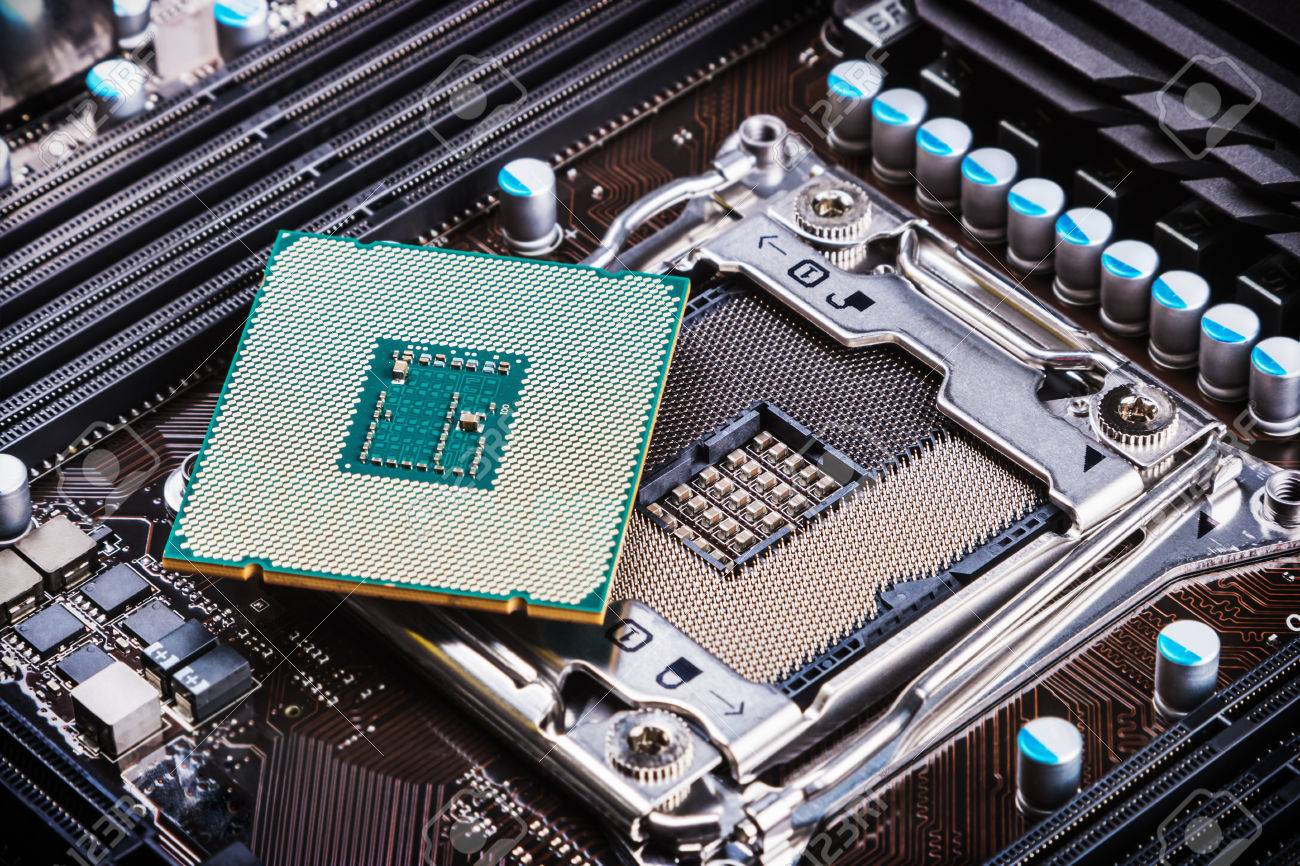 Hardware Components
The Motherboard
All these devices connect to a main circuit board called a motherboard
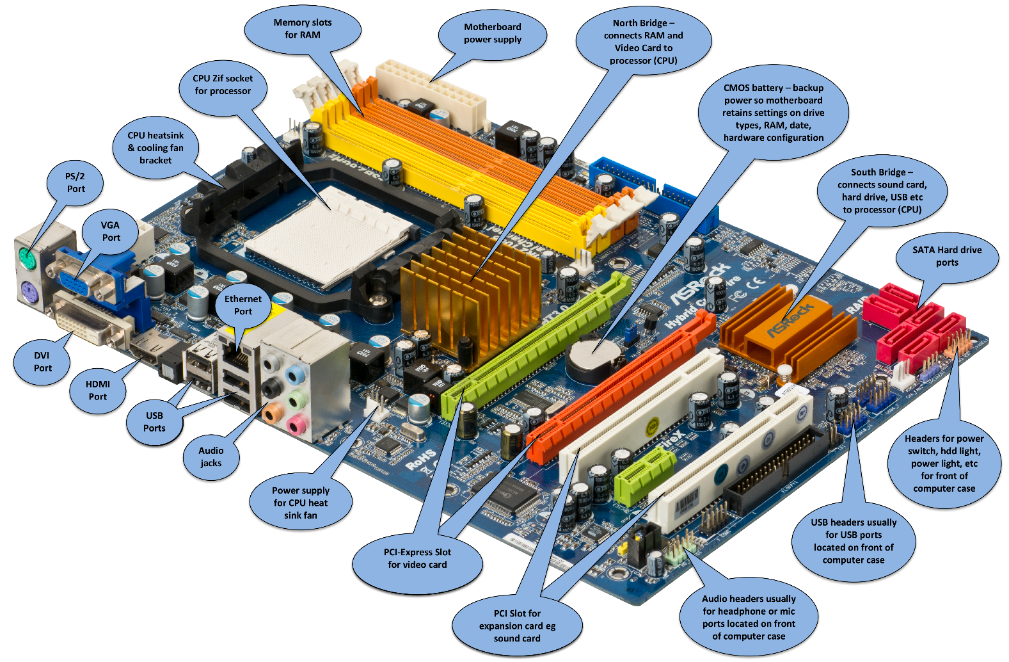 CPU
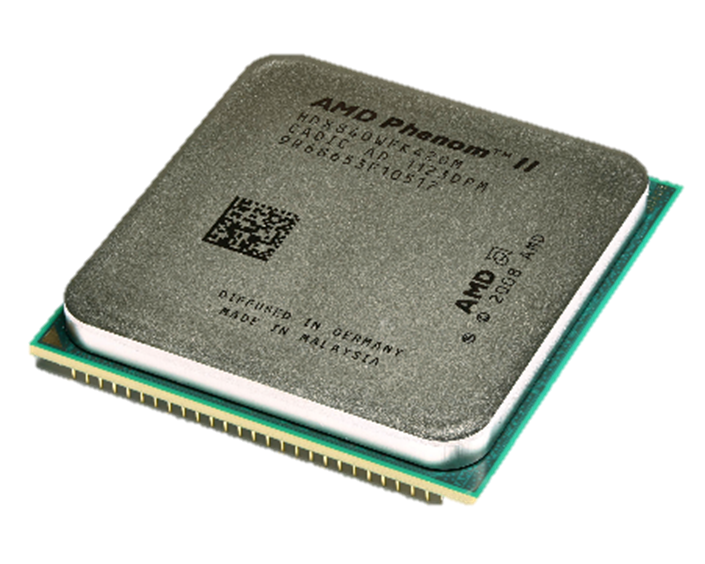 CPU performs all types of data processing operations
Fetches, decodes and executes instructions stored in RAM
Two lines of chips manufactured by Intel and AMD eg Core i5 and Ryzen 5.
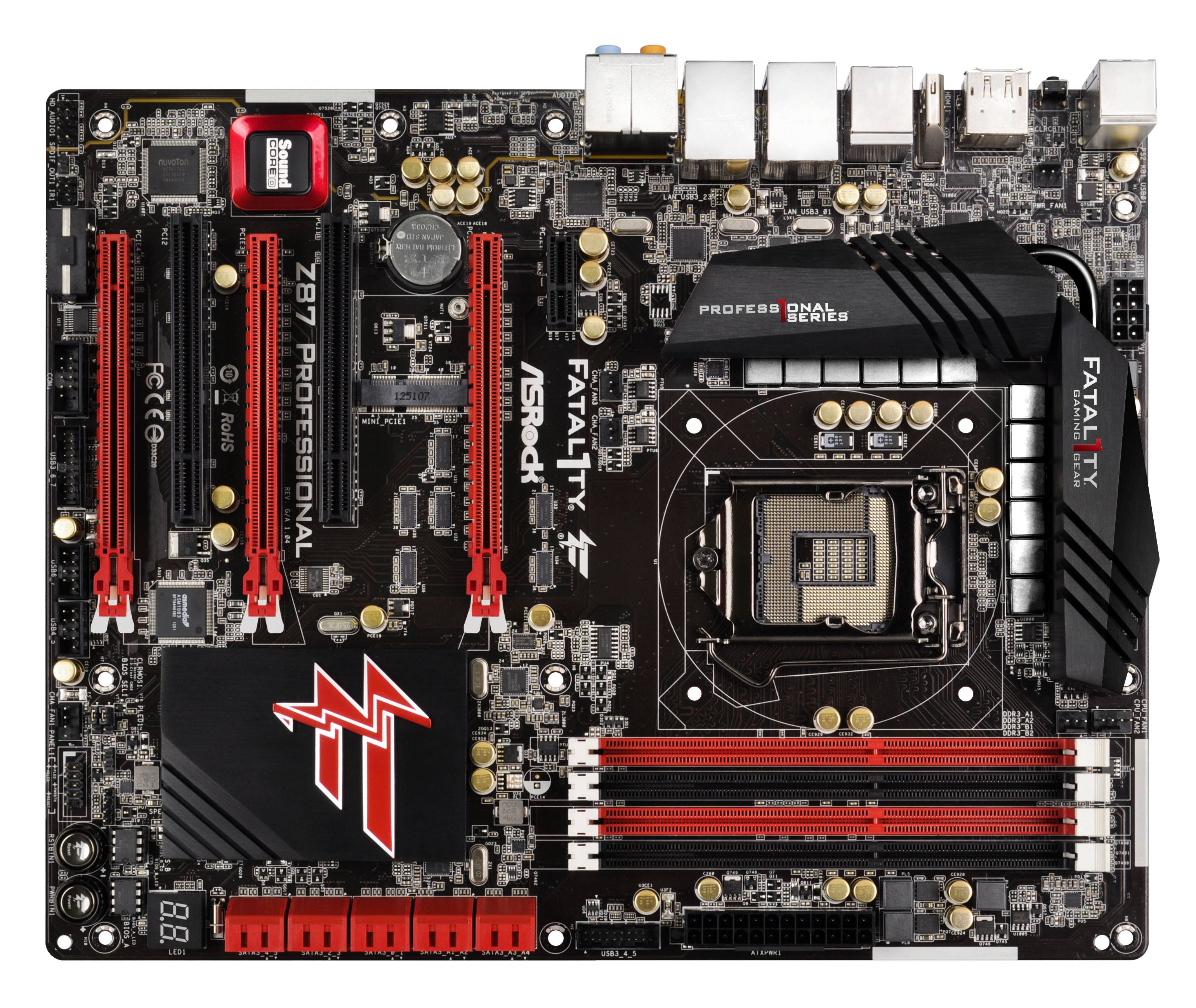 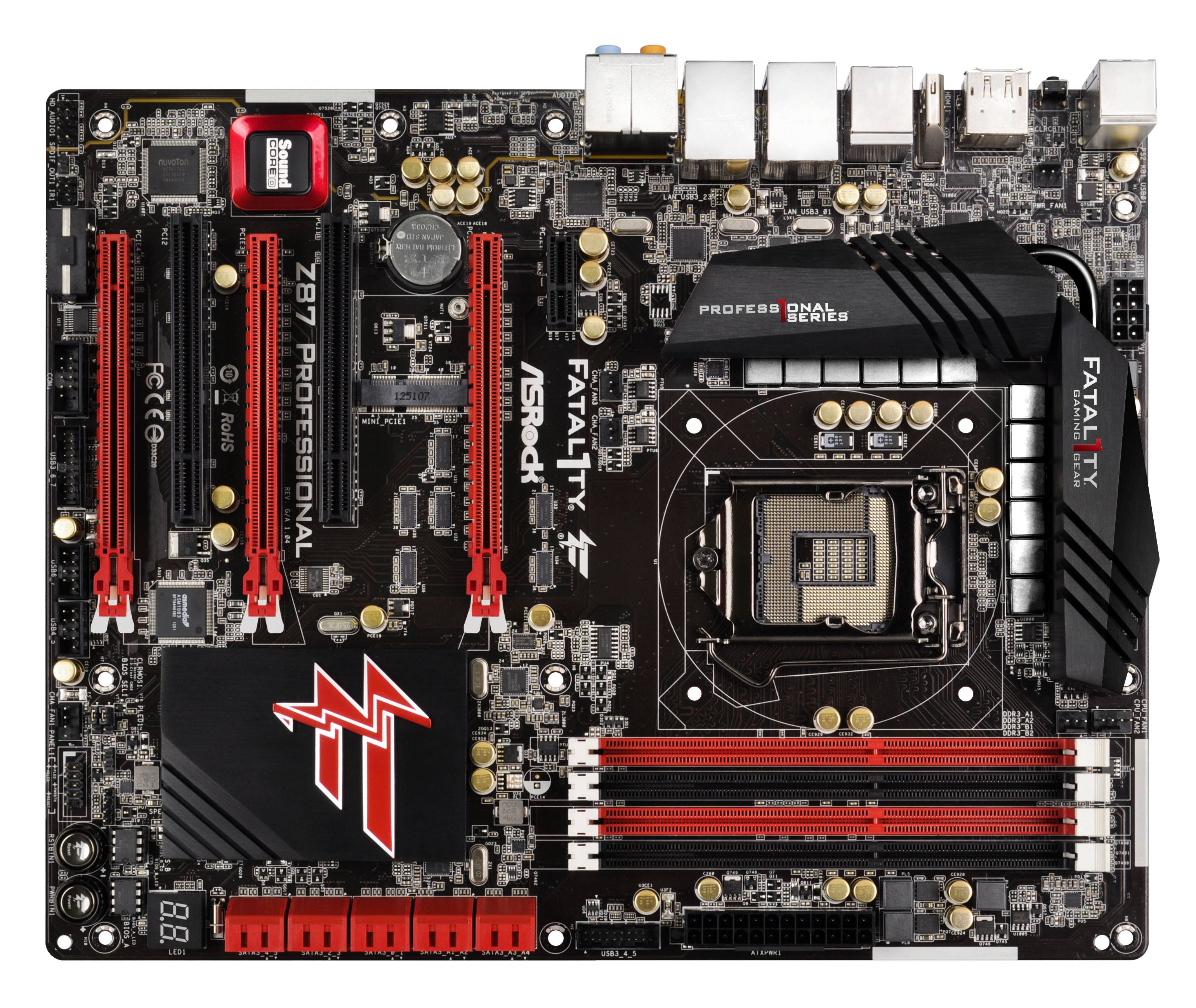 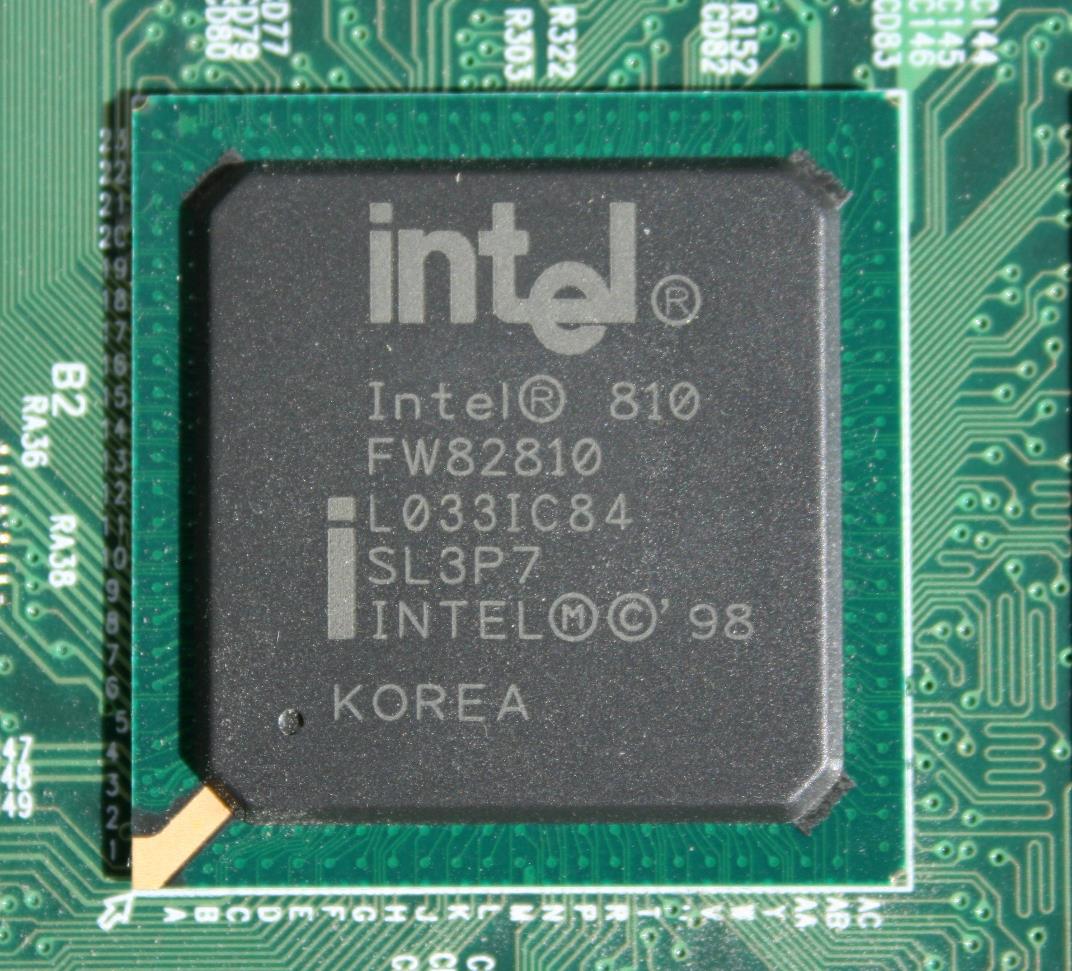 Chipset
Orchestrates the flow of data between key components of the computer
communication between the CPU, RAM, storage and other peripherals
Also controls external buses, memory cache and some peripherals. A CPU is unable to function without the chipset timing
Designed by Intel and AMD
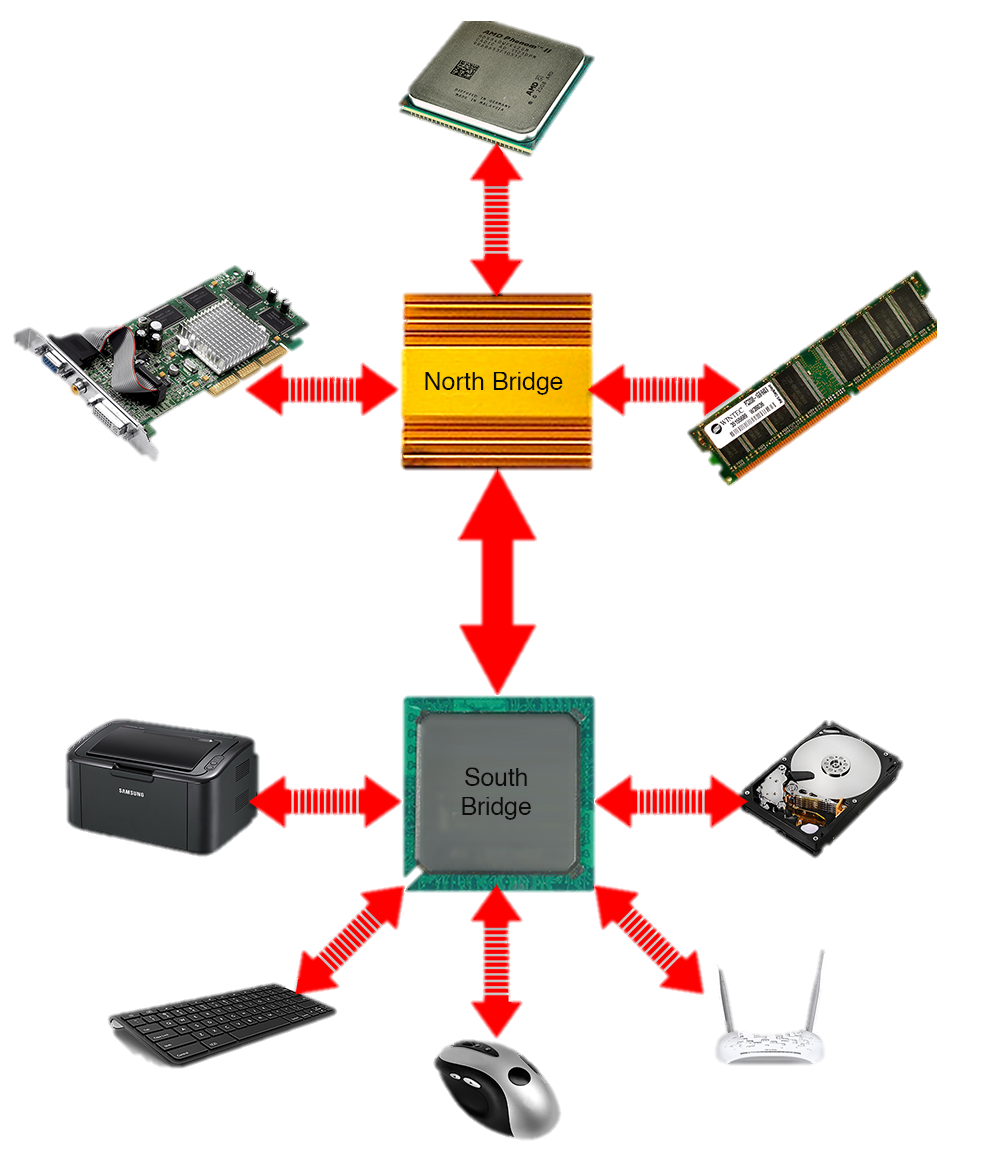 North Bridge
The northbridge is also known as a front side bus
A high-speed path between the CPU, RAM and video card
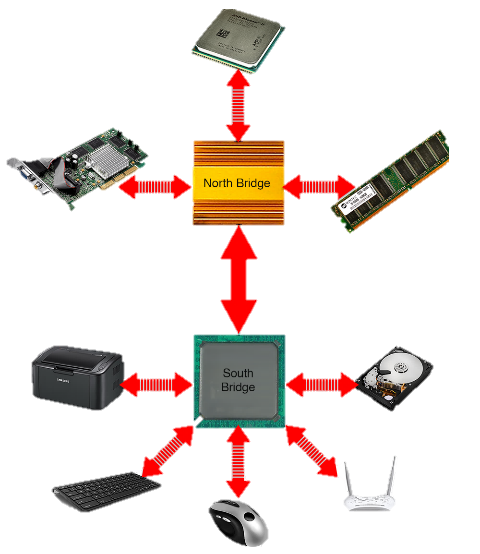 South Bridge
Communicates with all the slow hardware devices
SATA/ATA hard disk 
USB
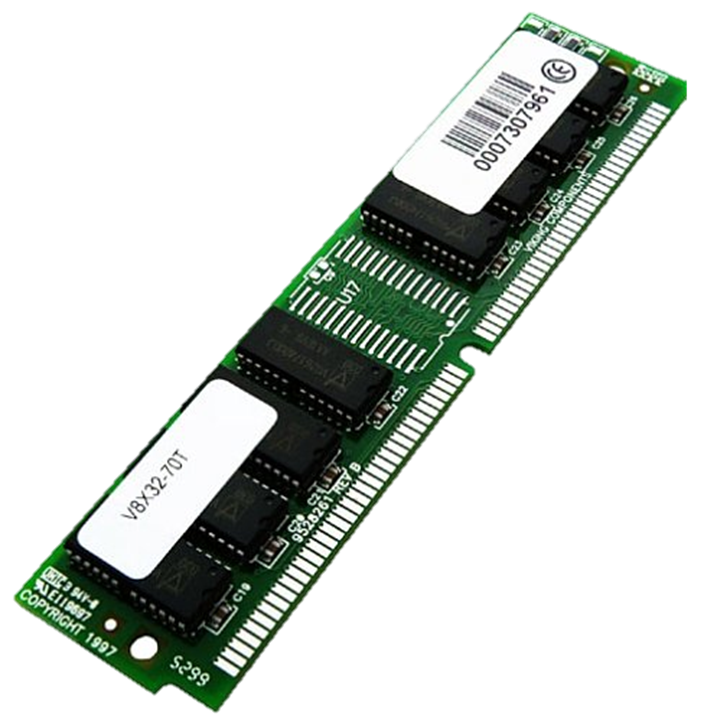 RAM
RAM is volatile, i.e. data stored in is lost when power is off
Two types
SRAM faster, doesn’t need to be refreshed
DRAM slower than SRAM and must be continually refreshed 
Comes in SDRAM modules (DDR2, DDR3, DDR4 etc.
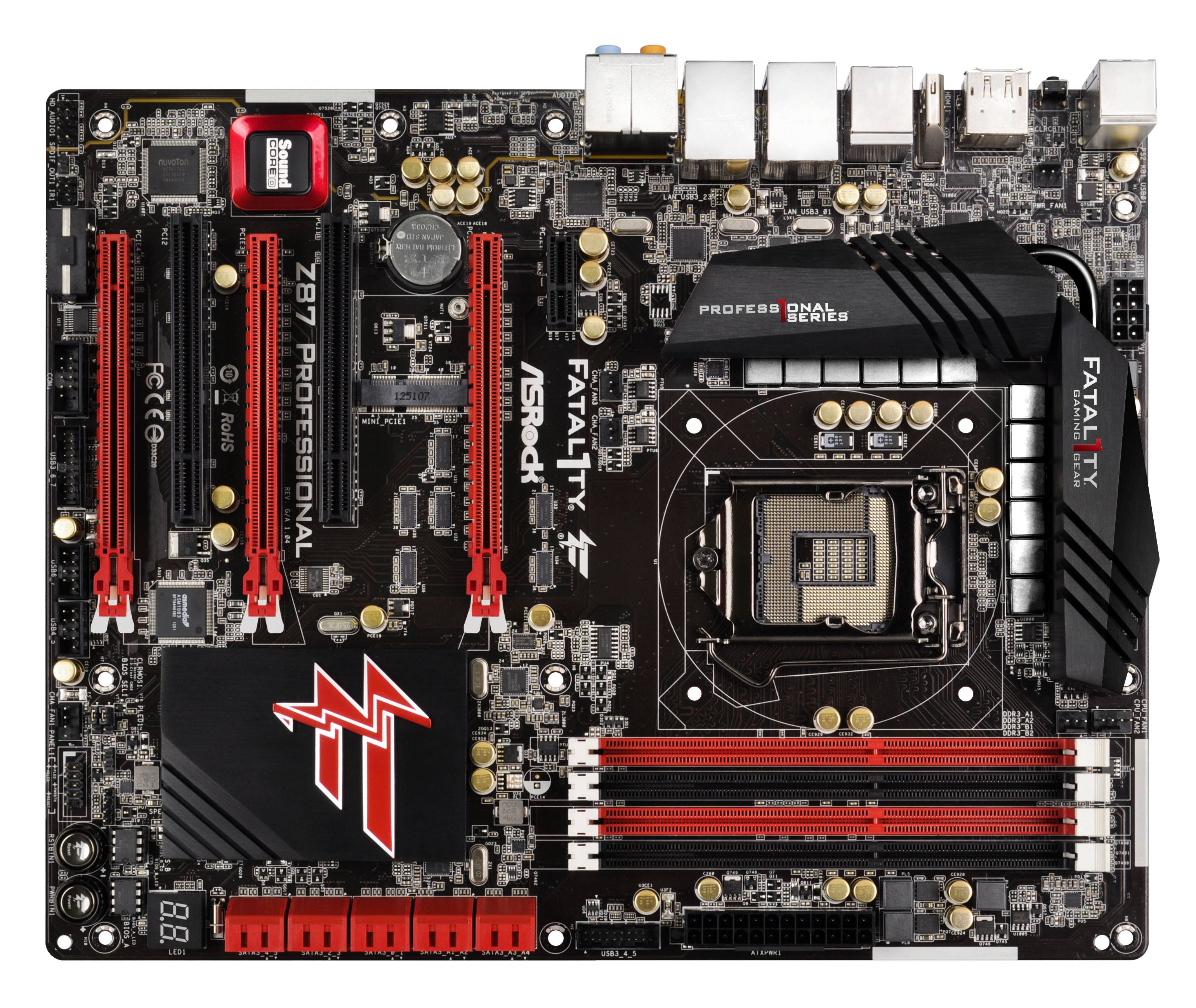 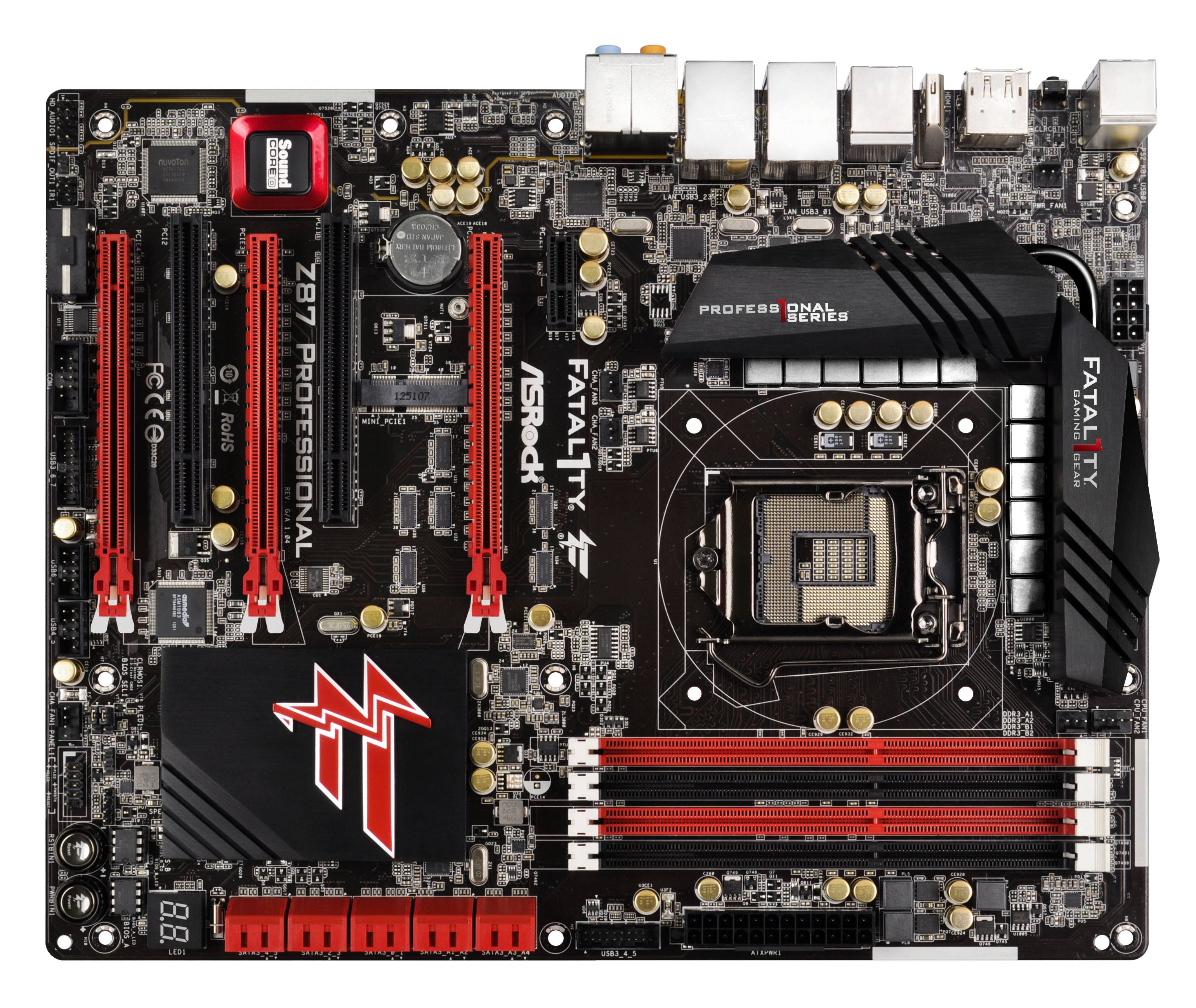 Expansion Slots
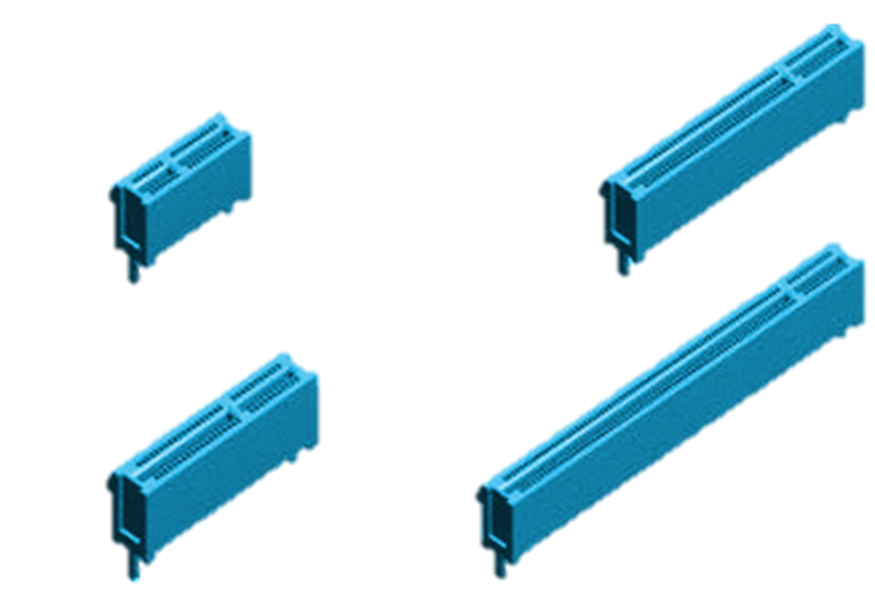 A place on the motherboard where expansion cards can be inserted.
PCIe – PCI Express
Various sizes (X1 – X16)
X1 slower for audio/network card
X16 is fast for graphics card
x1
x8
x4
x16
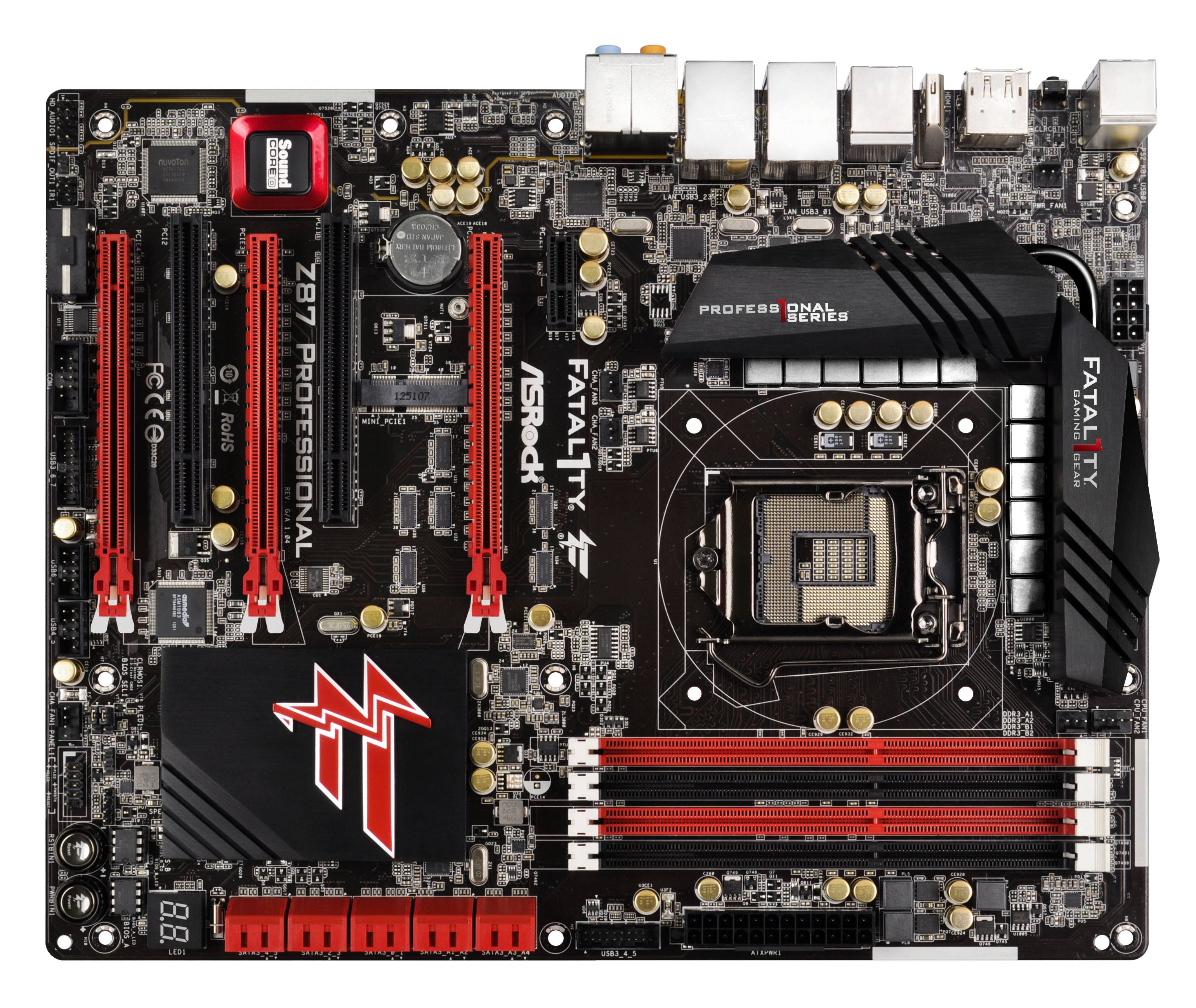 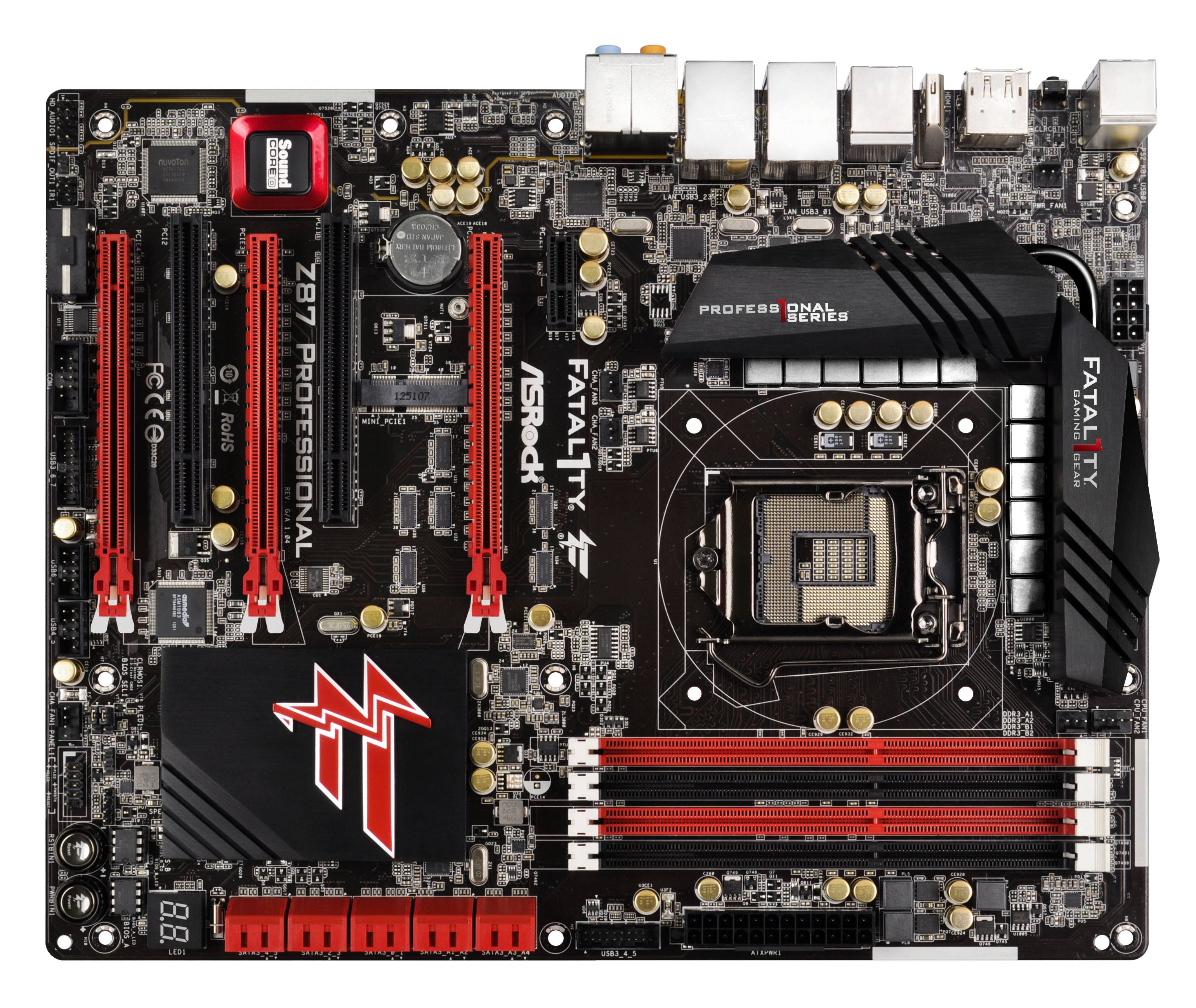 Video Card
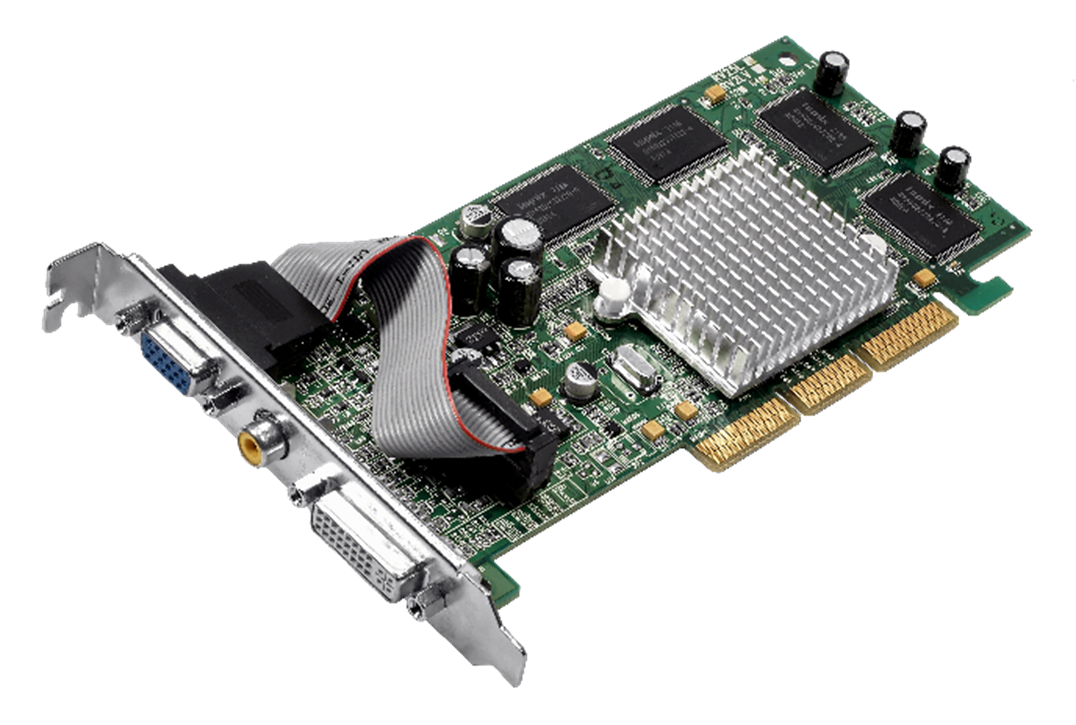 Provides video capability
Allows a monitor to connect to PC
VGA
HDMI
DVI
PCIe – PCI Express Slot
VGA
DVI
Sound Card
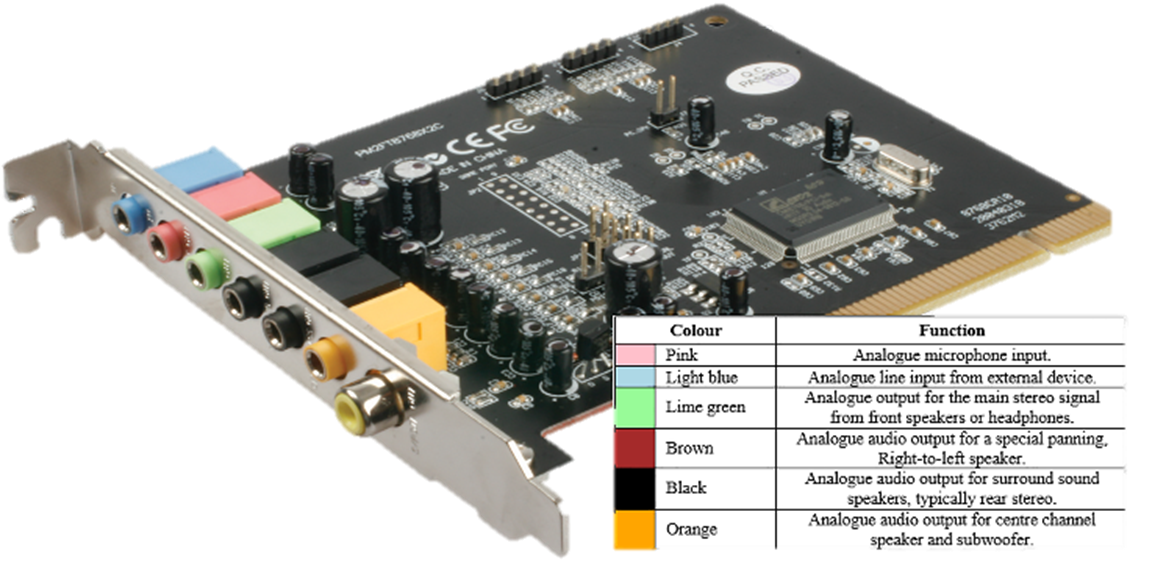 Provides audio capability
Allows speaker systems to connect to computer
3.5mm jack
Sometimes digital SPDIF
PCIe – PCI Express Slot
3.5mm Jacks
SPDIF
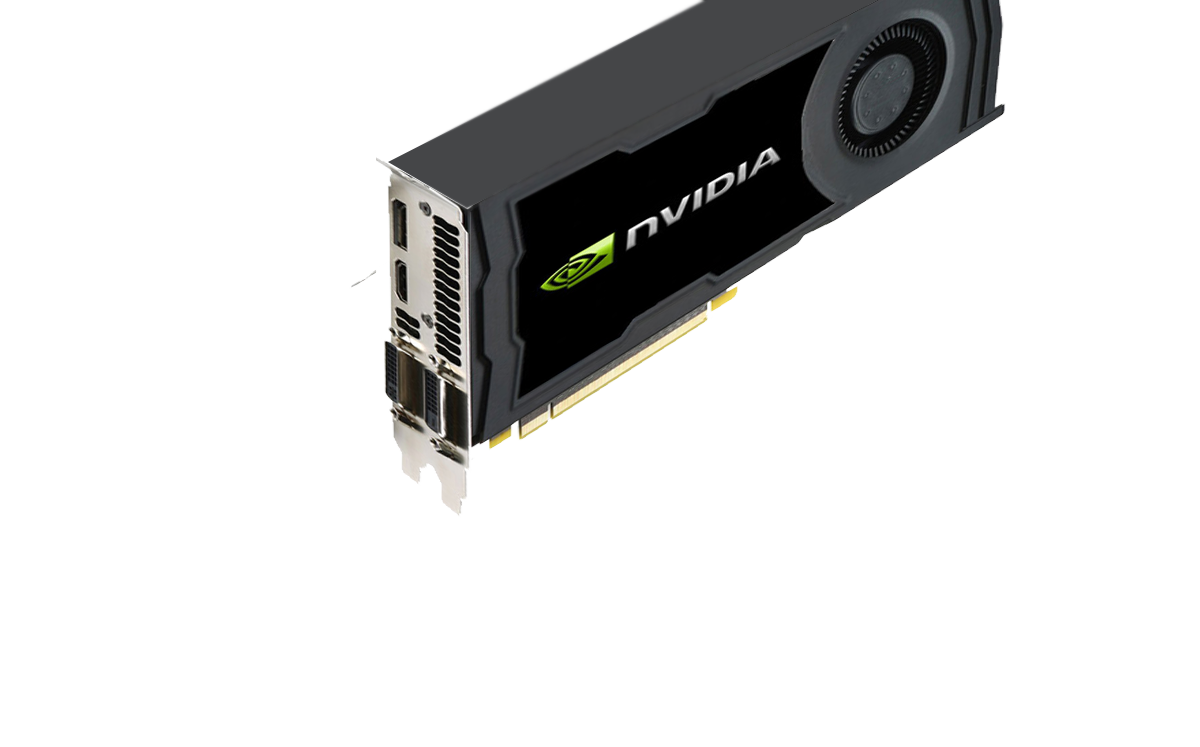 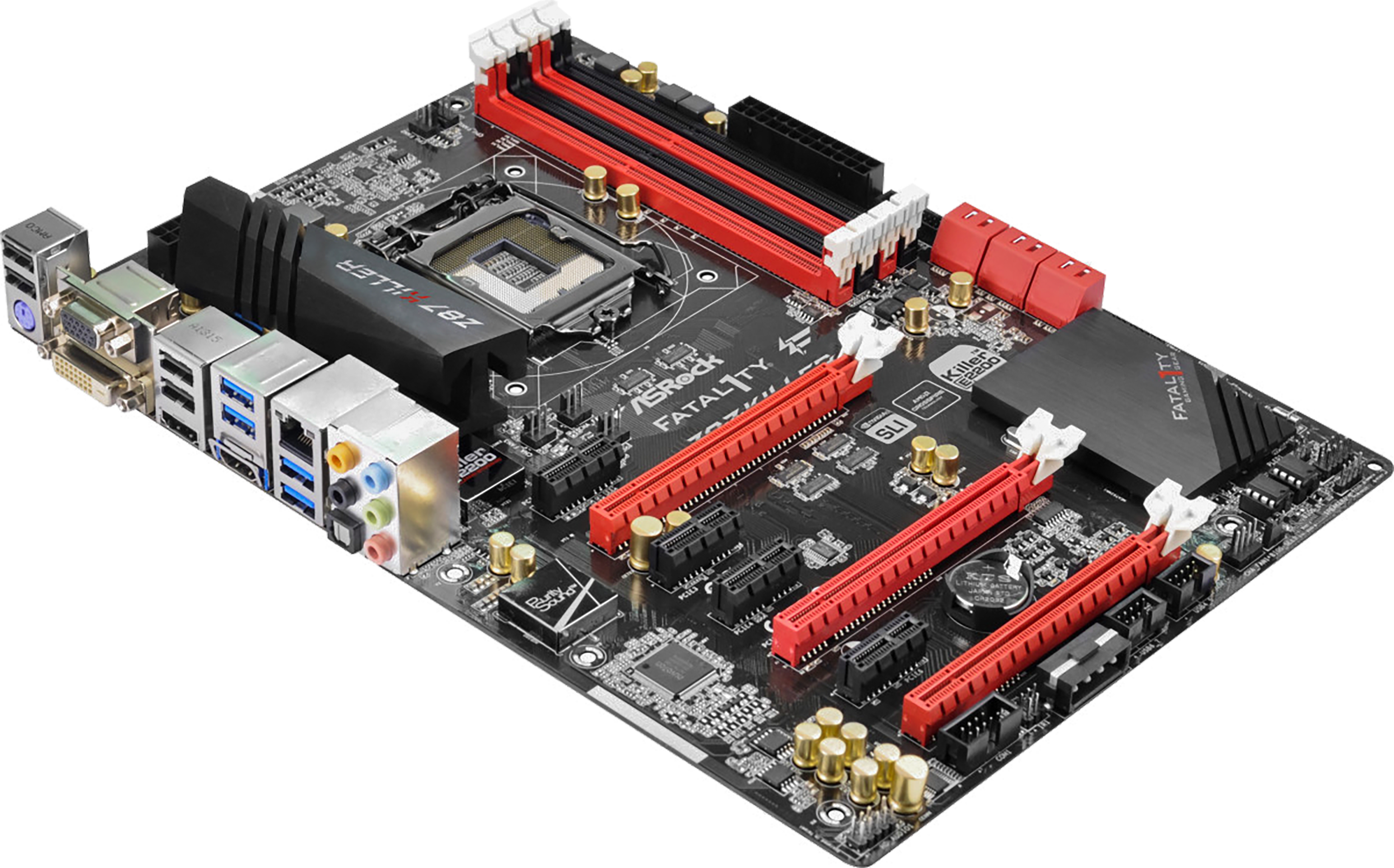 Power Supply
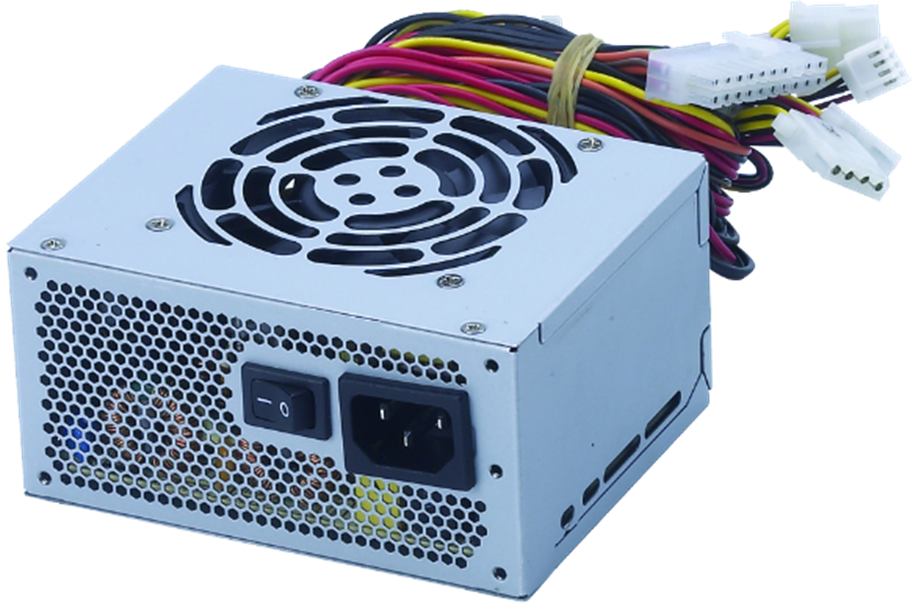 Provides power to motherboard and components
Mains power connects to power supply
Power supply distributes power to internal components 
hard drive
motherboard
cards in expansion slots 
Some usb devices
BIOS
Basic Input Output System
Perform hardware initialization during the booting process
Loads a boot loader from a mass bootable hard drive which then starts the operating system
New UEFI replaces the old BIOS
Hard Disk Drive
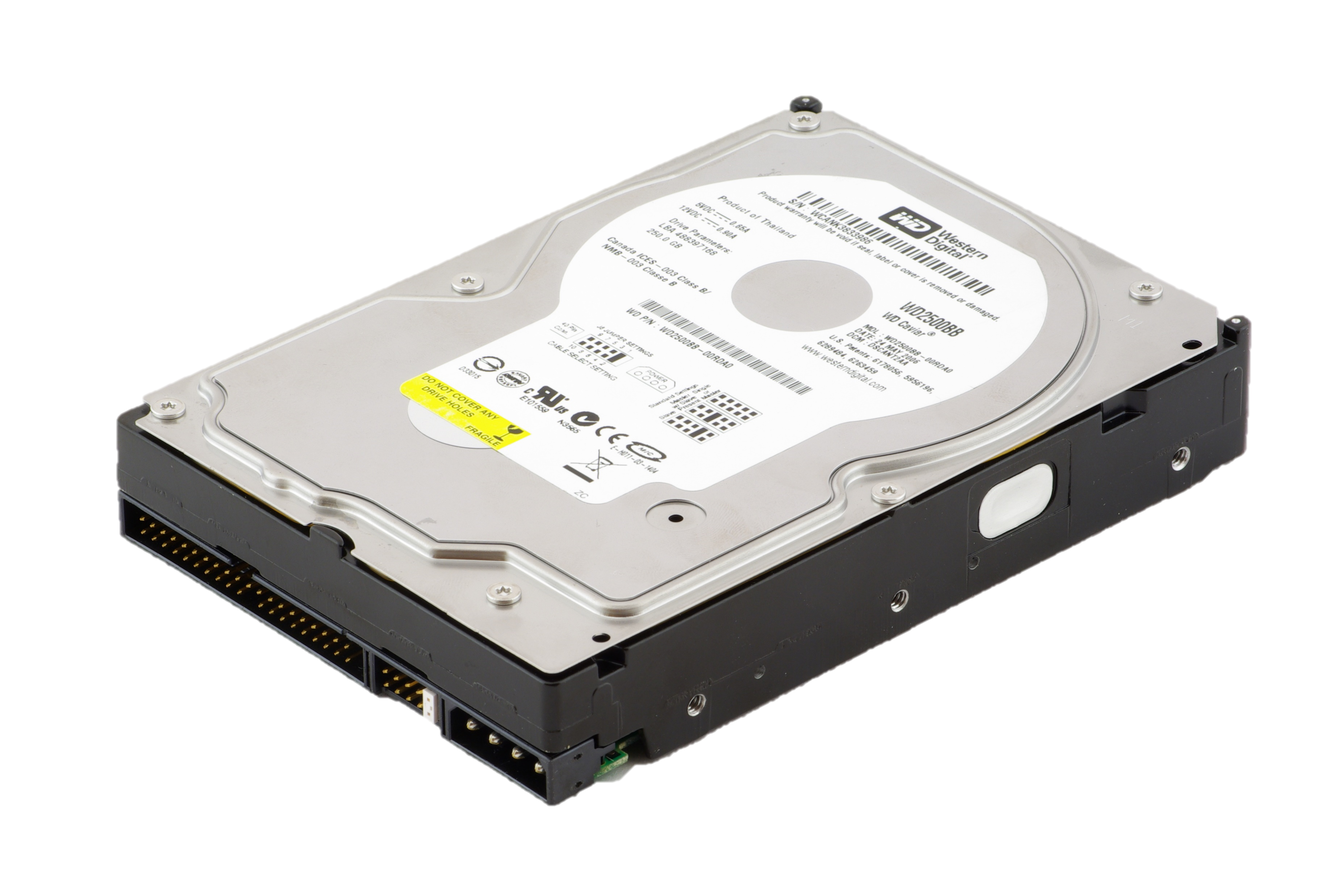 Also known as secondary storage
Acts like a filing cabinet
Stores files and applications
Connects via SATA or SAS
2.5-inch and 3.5-inch
Components include disk platter, actuator arm and read/write head
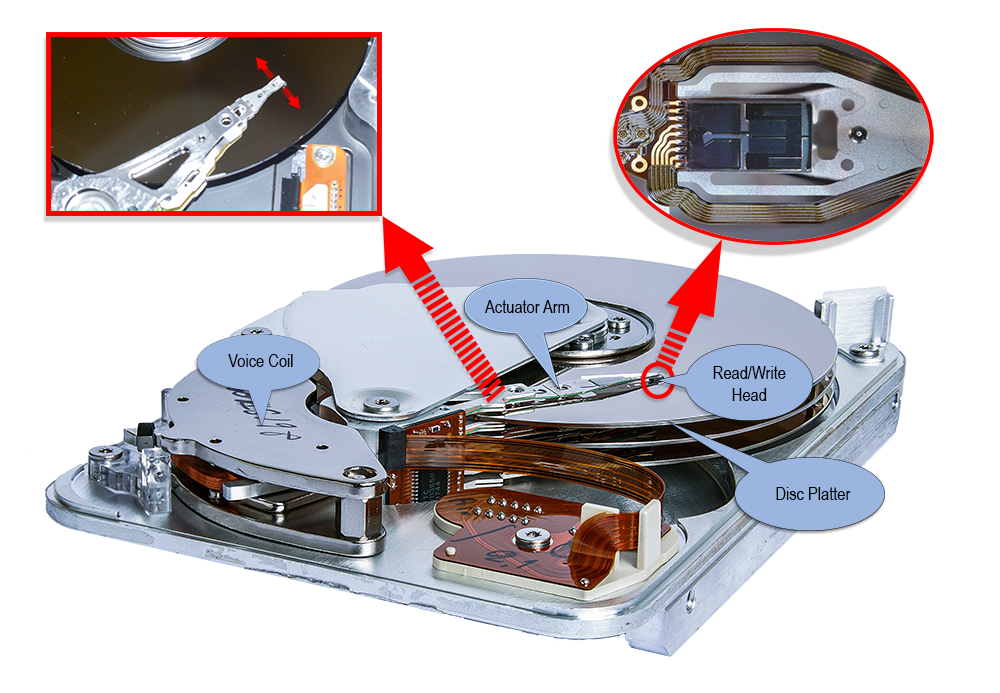 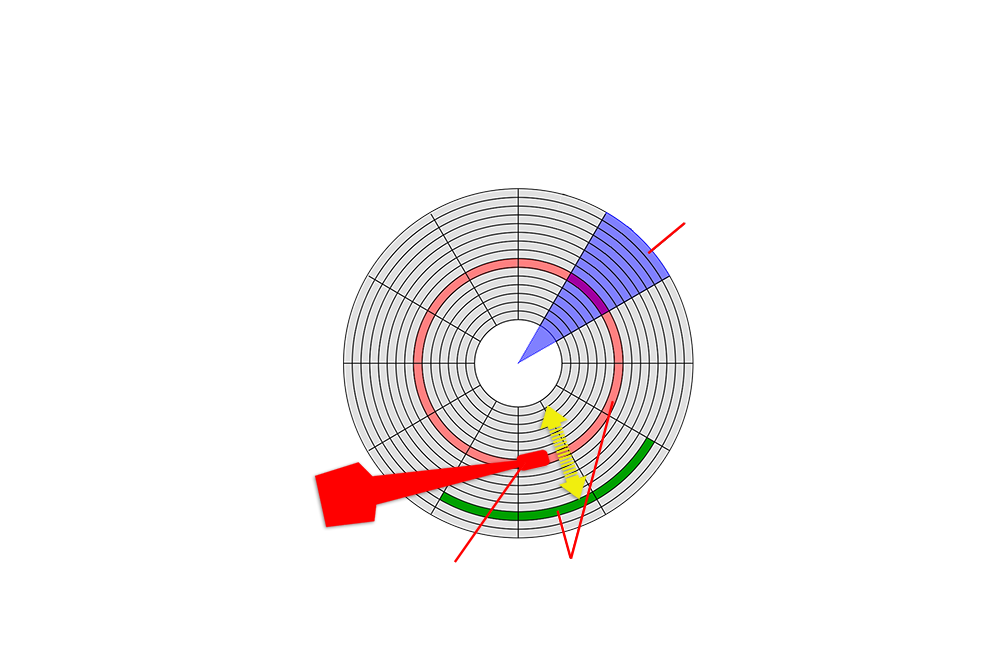 Reading and Writing Data
Surface of the disk is divided into tracks and sectors
Bits of data are arranged into tracks
Tracks are divided into sectors
Each sector stores a fixed amount of data – eg 512 bytes
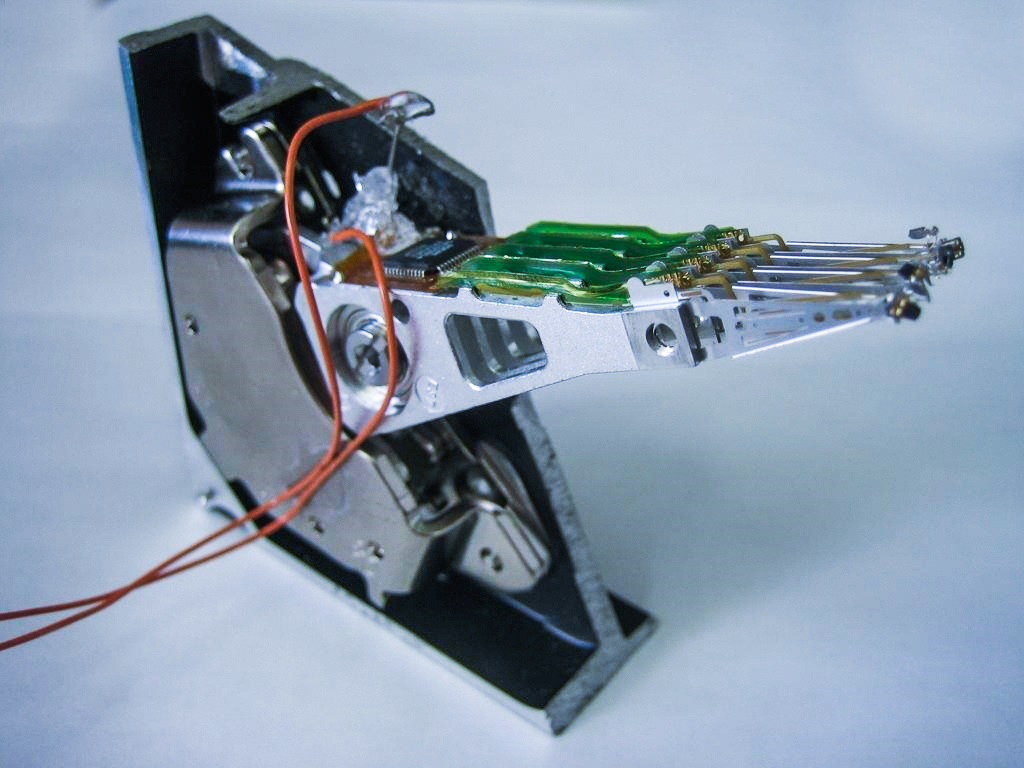 Optical Drive
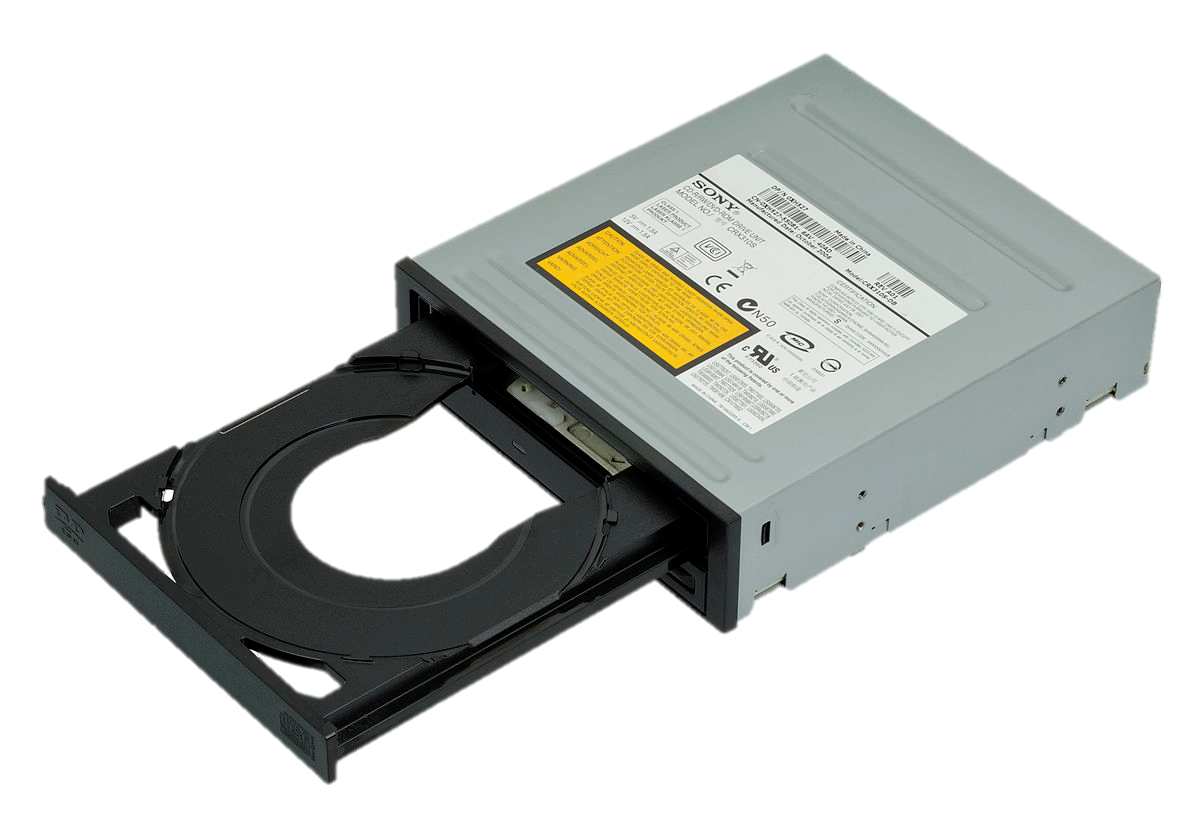 CD, DVD, Blu-ray
Reads disk with laser
Obsolete nowadays
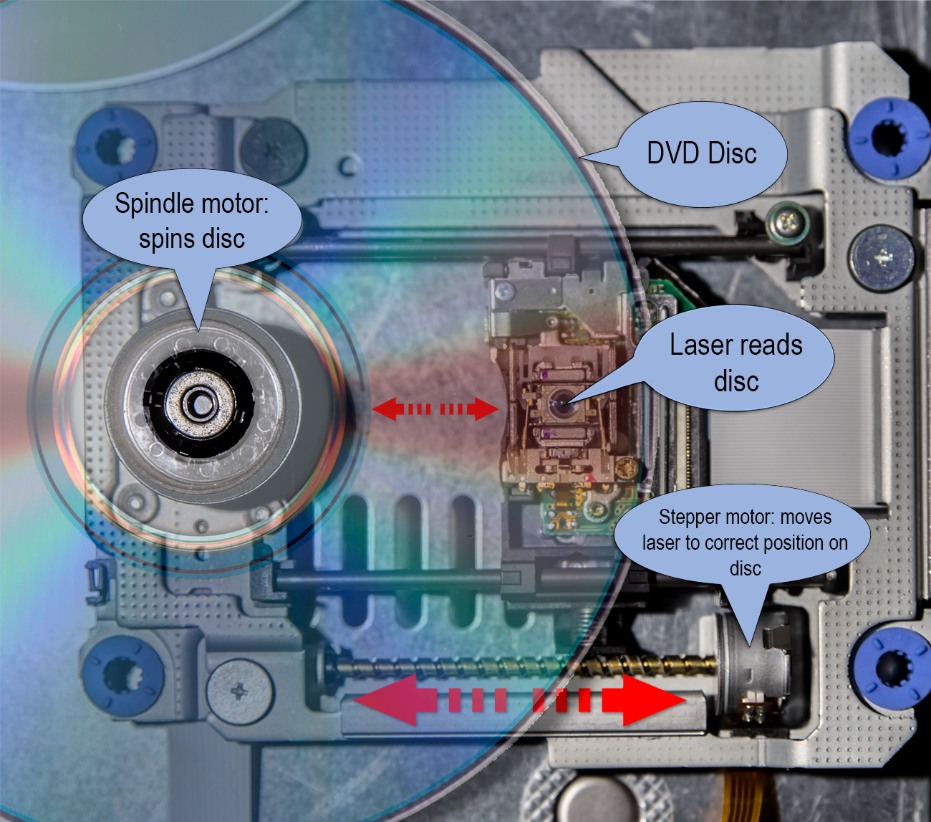 Reading Data
Data is written to the disk in 1 continuous track
Data is encoded in pits and lands
Pit = 0
Land = 1
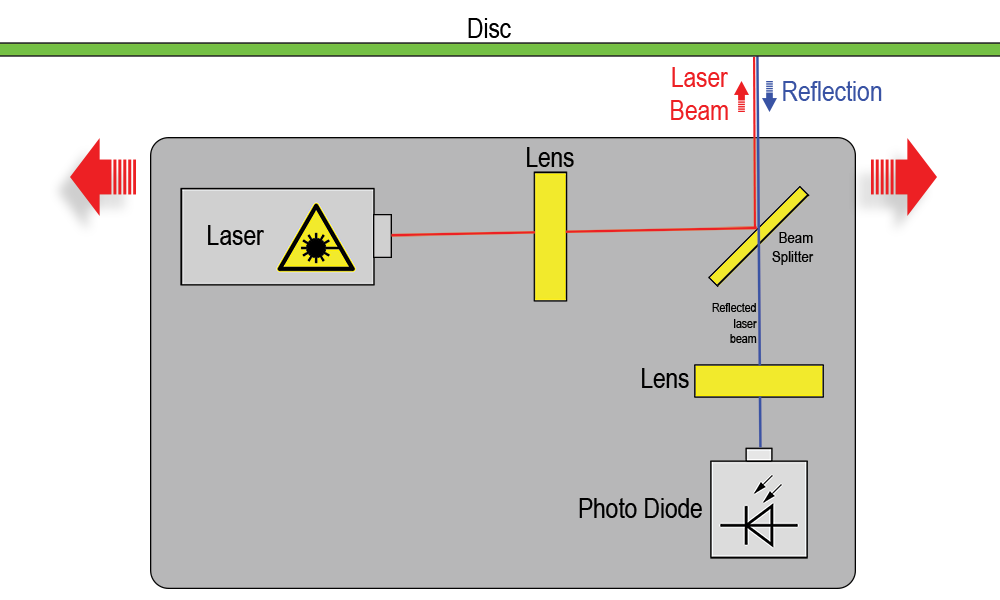 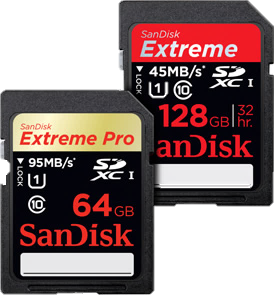 Memory Cards
Various Types
SD
Compact Flash
Can be up to 512GB
External Hard Drives
Portable Hard Disk Drive
Plugs in via USB
Can be up to 1TB or more
Flash Drives
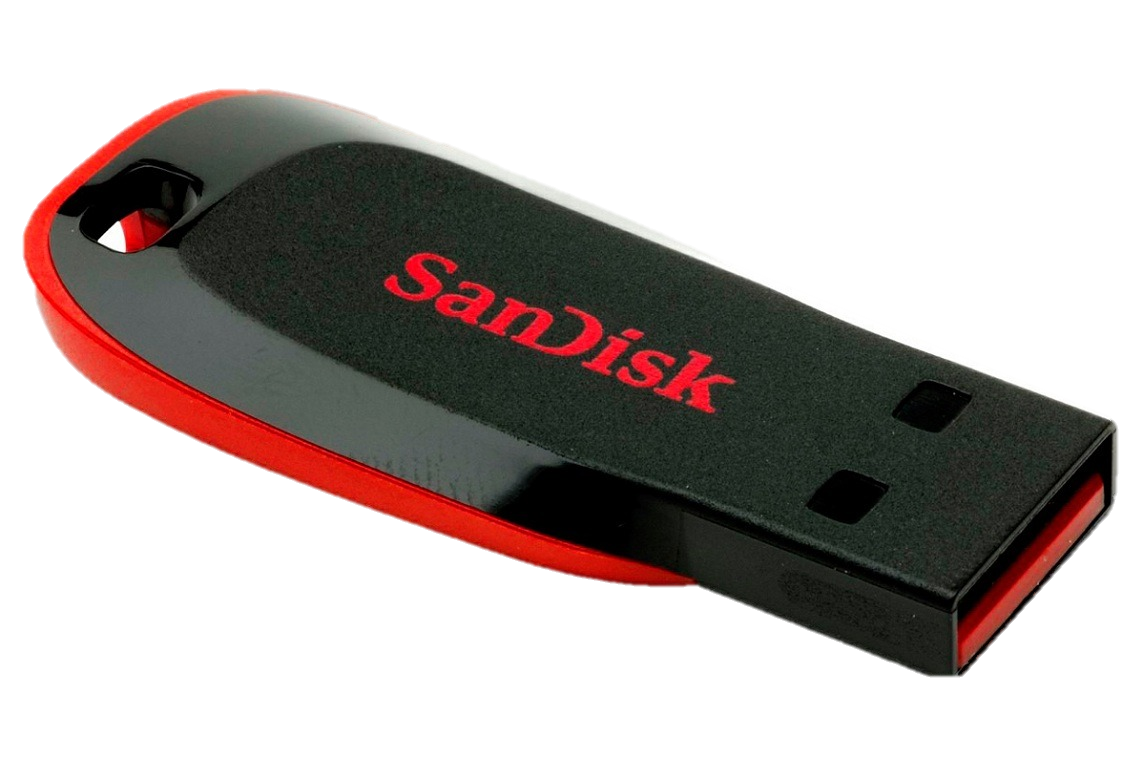 Stores data on flash memory
Can be up to 512GB, sometimes more
Plugs in via USB
Printers
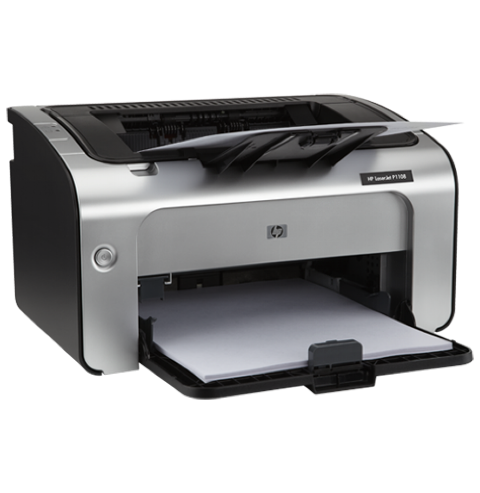 Laser and Inkjet
Connect to PC via USB or wireless
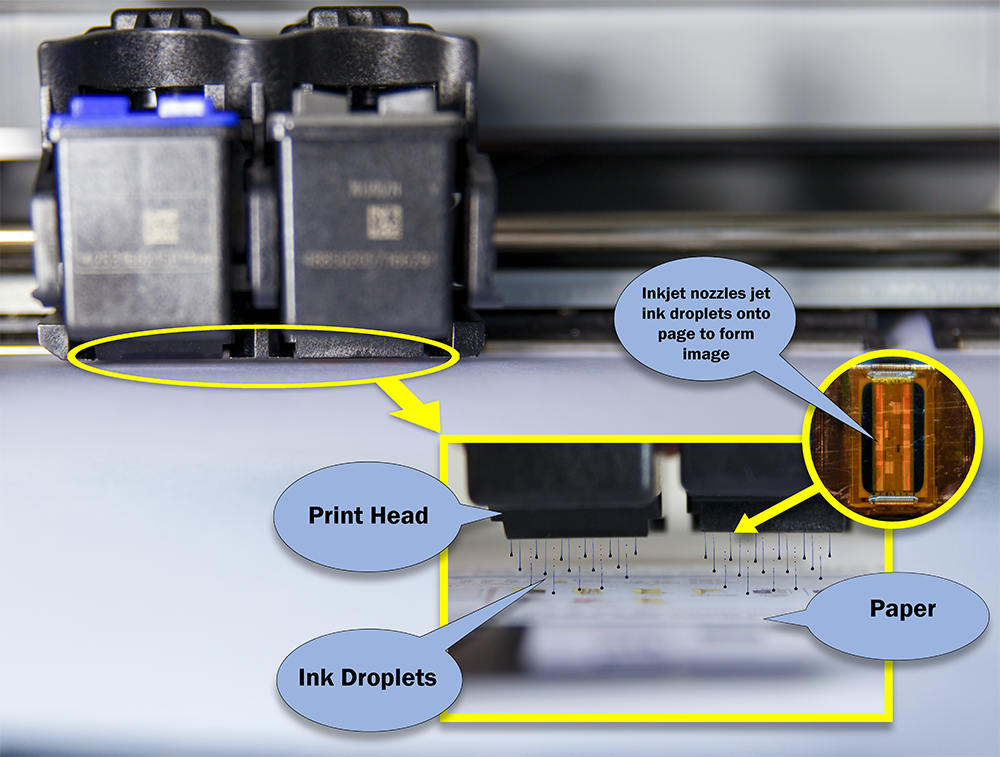 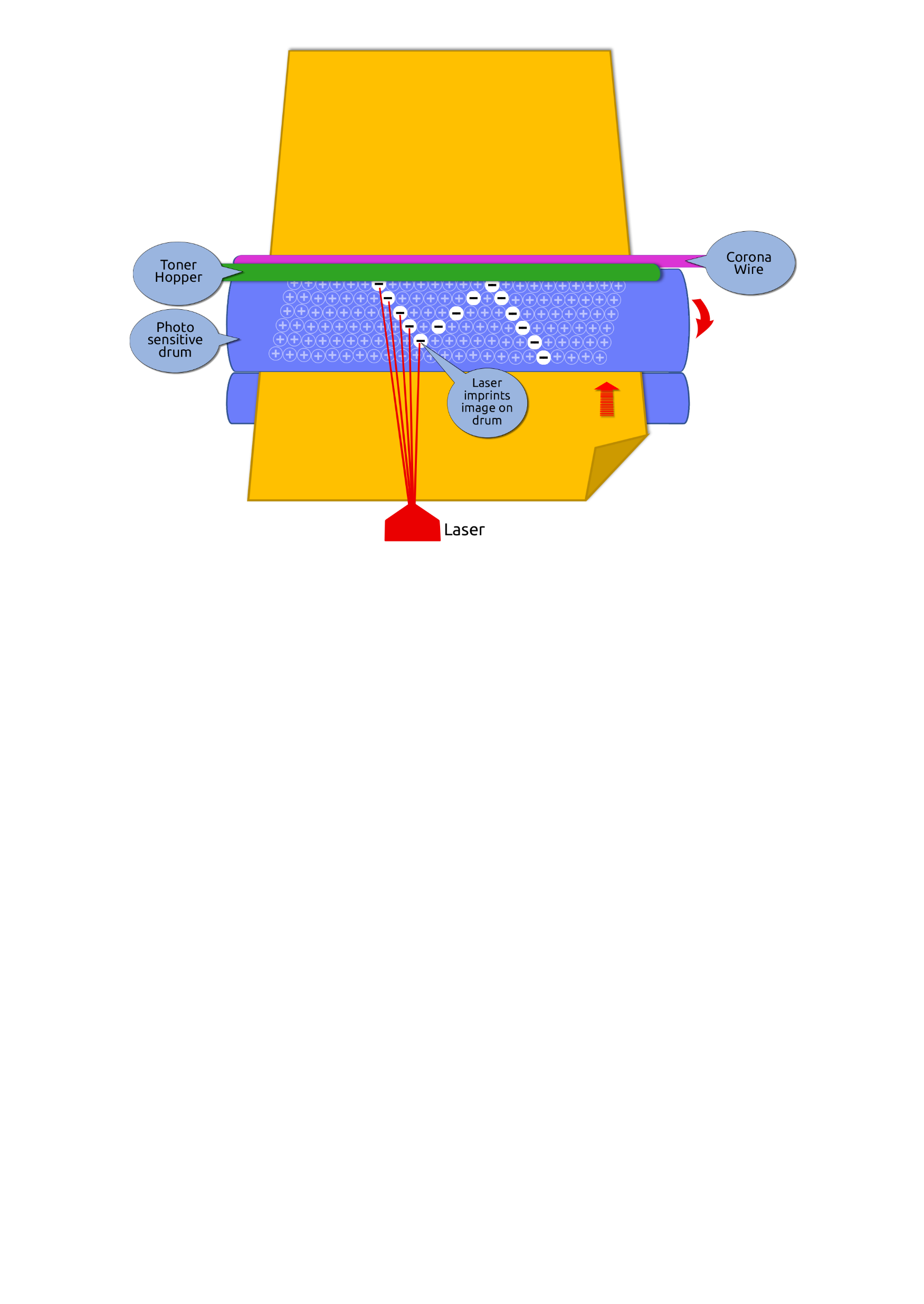